Tutoría 2
Sesión 5: Tutoría Inicial
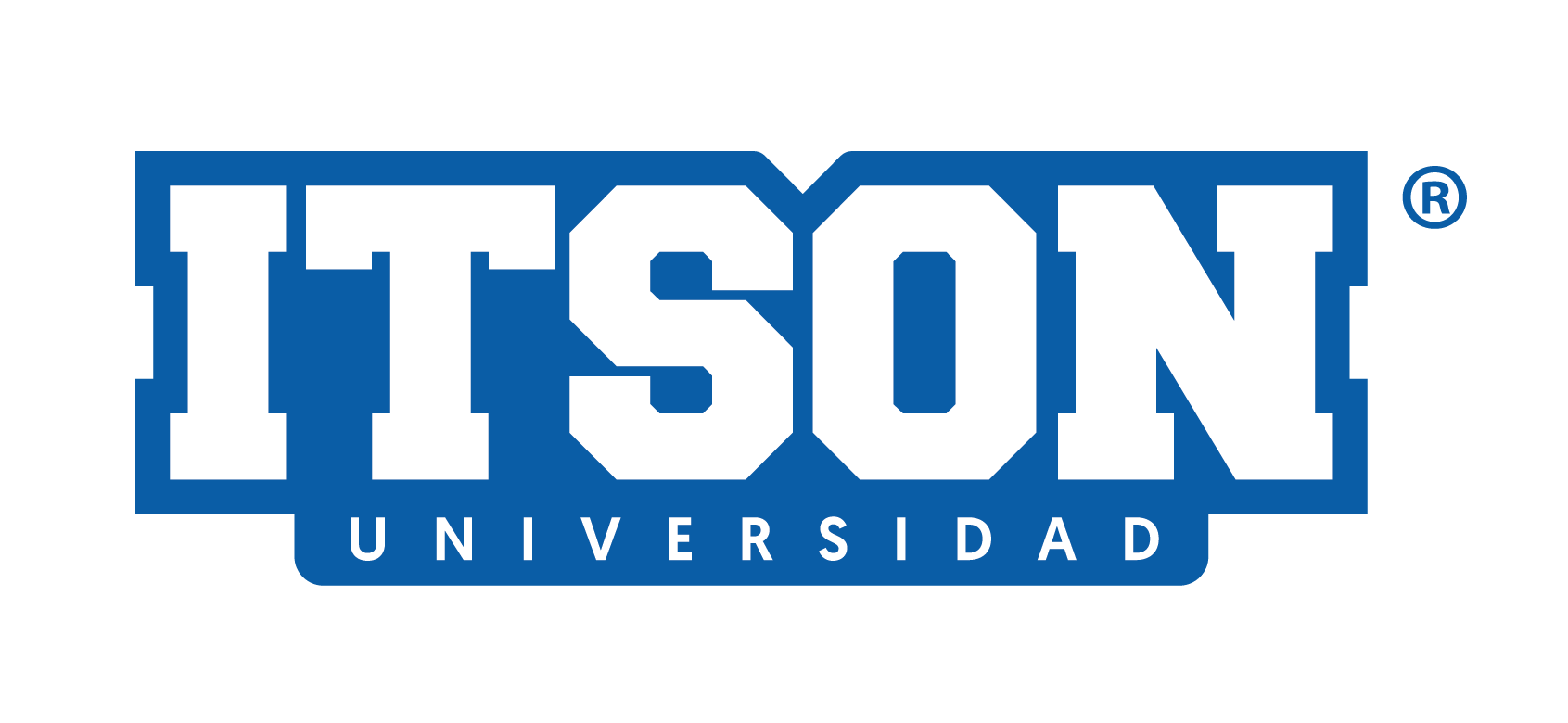 Estrategias de Aprendizaje
Curso 2 de Tutoría Inicial
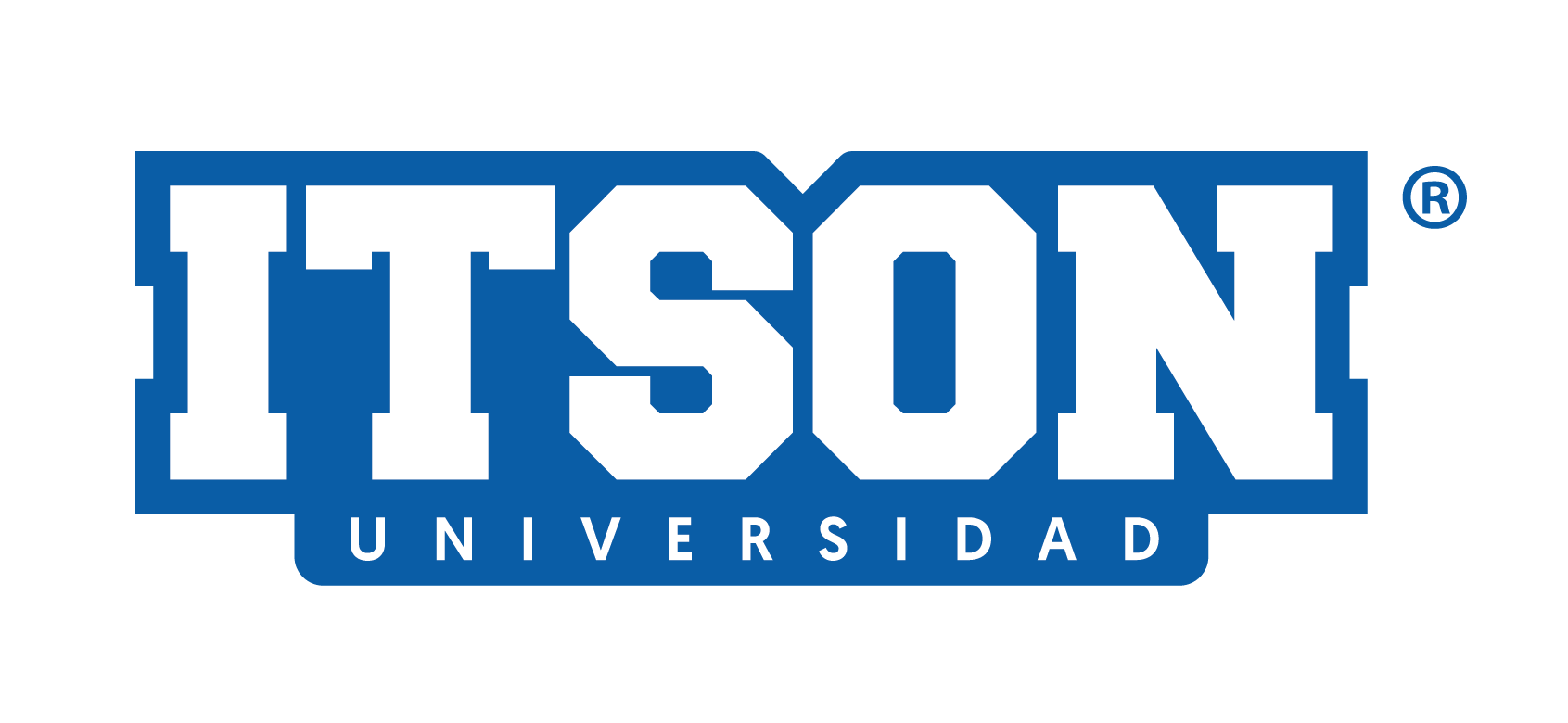 Orden del día
Curso de Tutoría 2
Video estrategias de aprendizaje
Tipos de estrategias 
Habilidades de estudio
Actividad en equipo
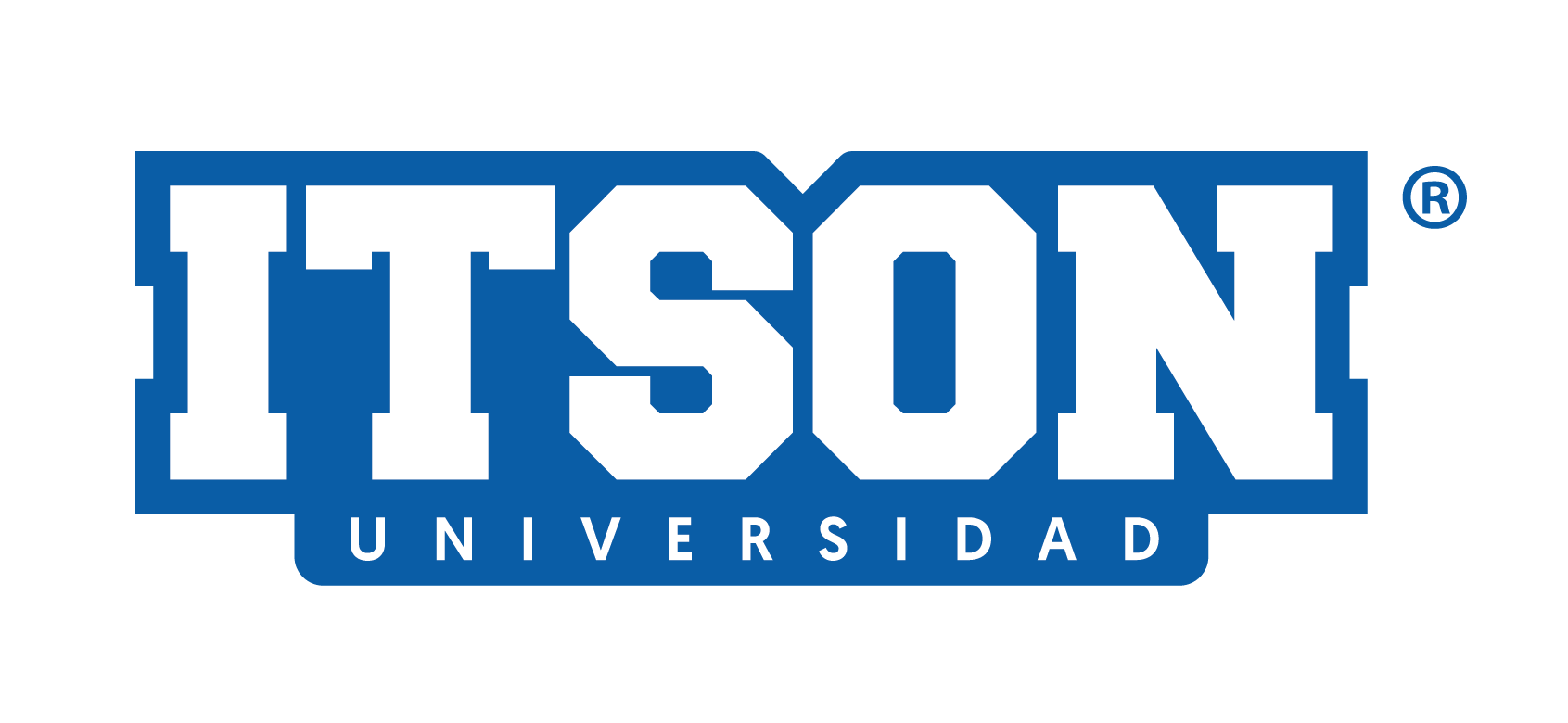 Obregón   Navojoa   Guaymas   Empalme
Consultemos el siguiente video
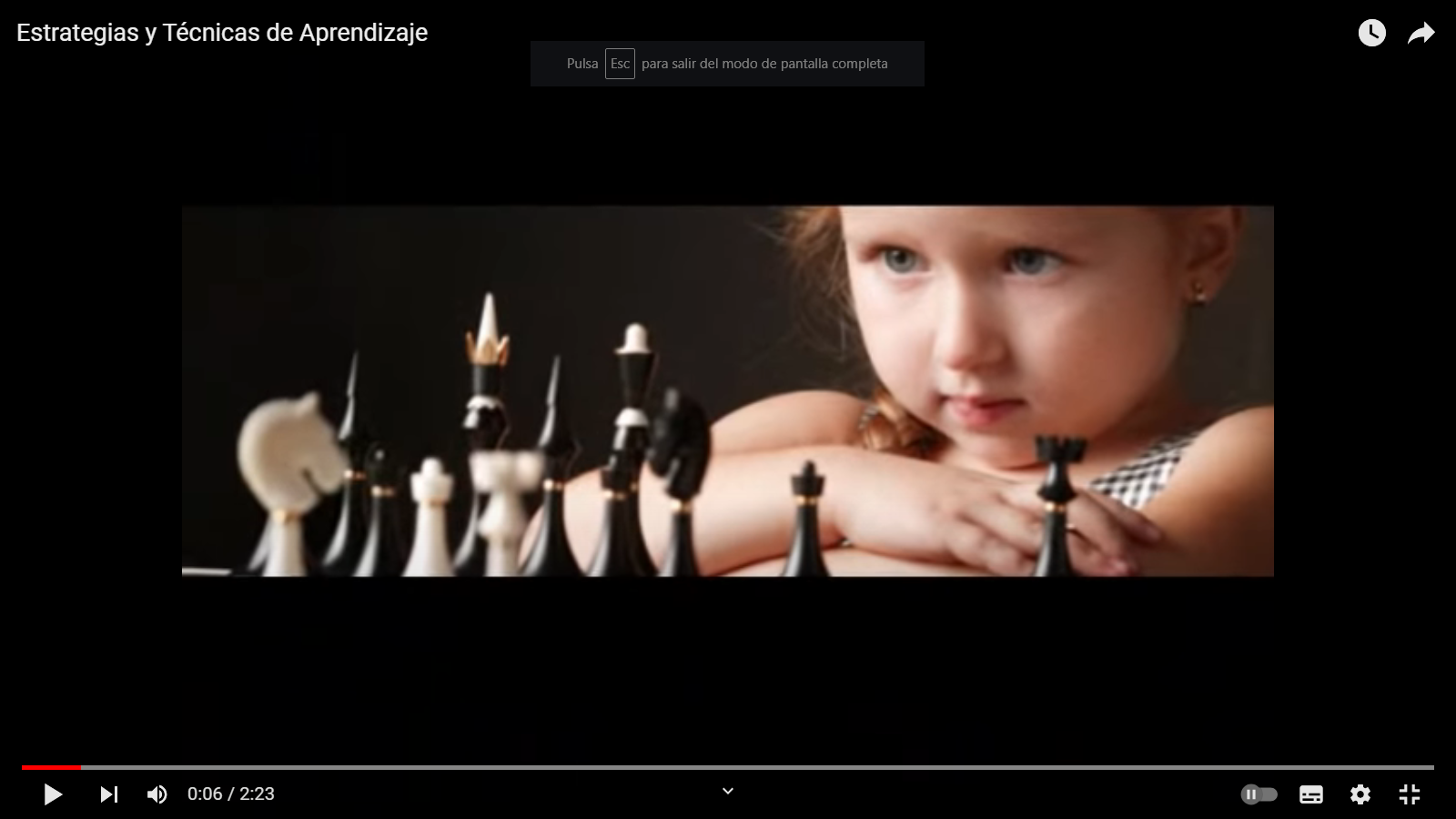 Reflexionemos:
https://youtu.be/G8wdbZmZpIw?si=Gx2ROlSFPgZ7tZ0U
El aprendizaje es fundamental para nuestro crecimiento personal y profesional. En esta presentación, exploramos diferentes estrategias de aprendizaje que nos ayudarán a mejorar nuestro rendimiento y adquirir nuevos conocimientos.
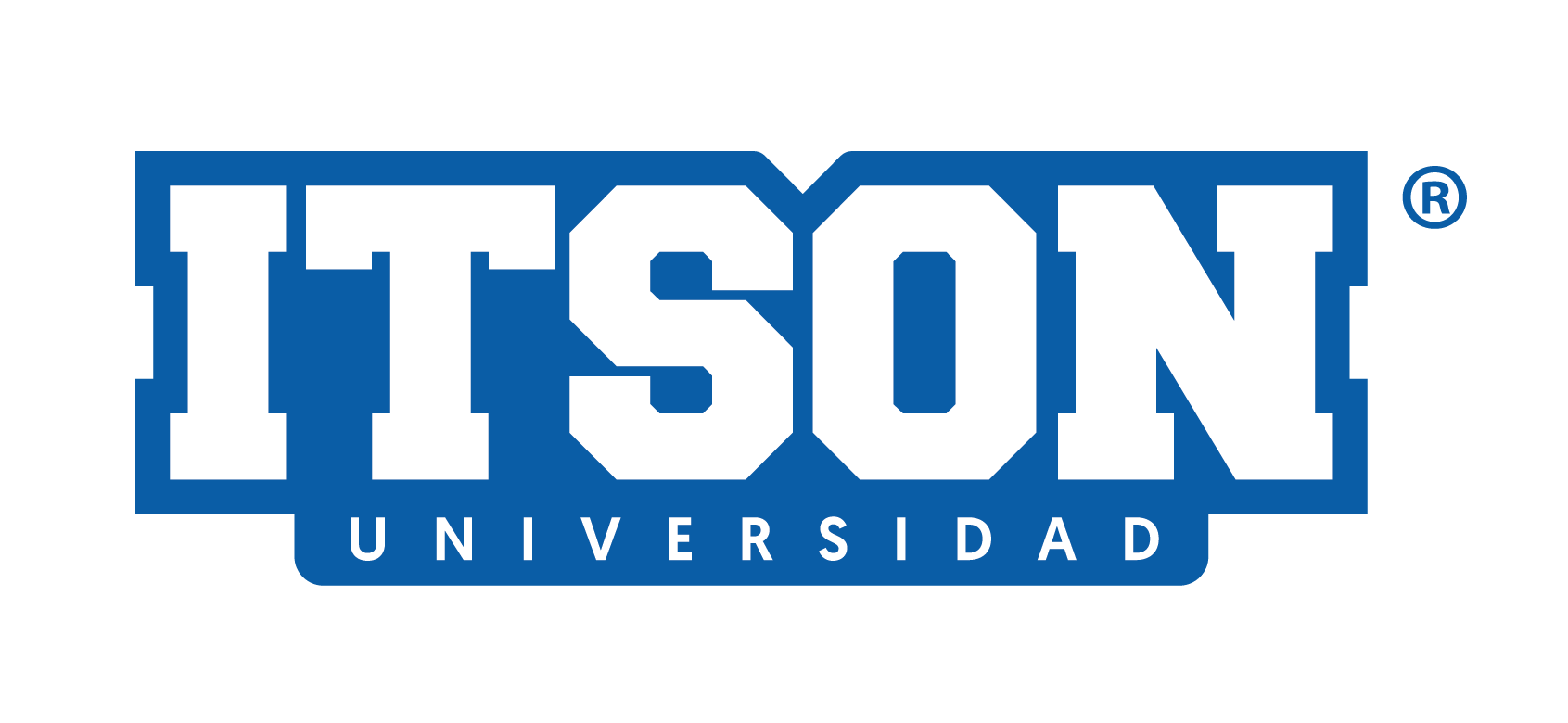 Tipos de estrategias de aprendizaje
1. Visualización creativa 🎨
Utilizar técnicas visuales como mapas mentales y diagramas para organizar y recordar información.

2. Aprendizaje colaborativo 👥
Participar en grupos de estudio y discusiones para compartir conocimientos y perspectivas.

3. Autoevaluación reflexiva
Revisar y reflexionar sobre nuestro propio progreso y comprensión para identificar áreas de mejora.
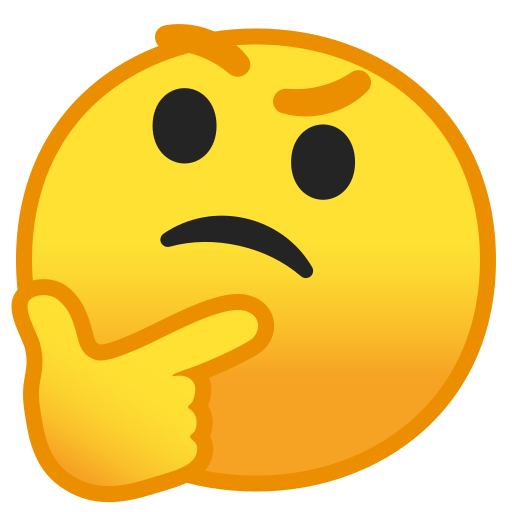 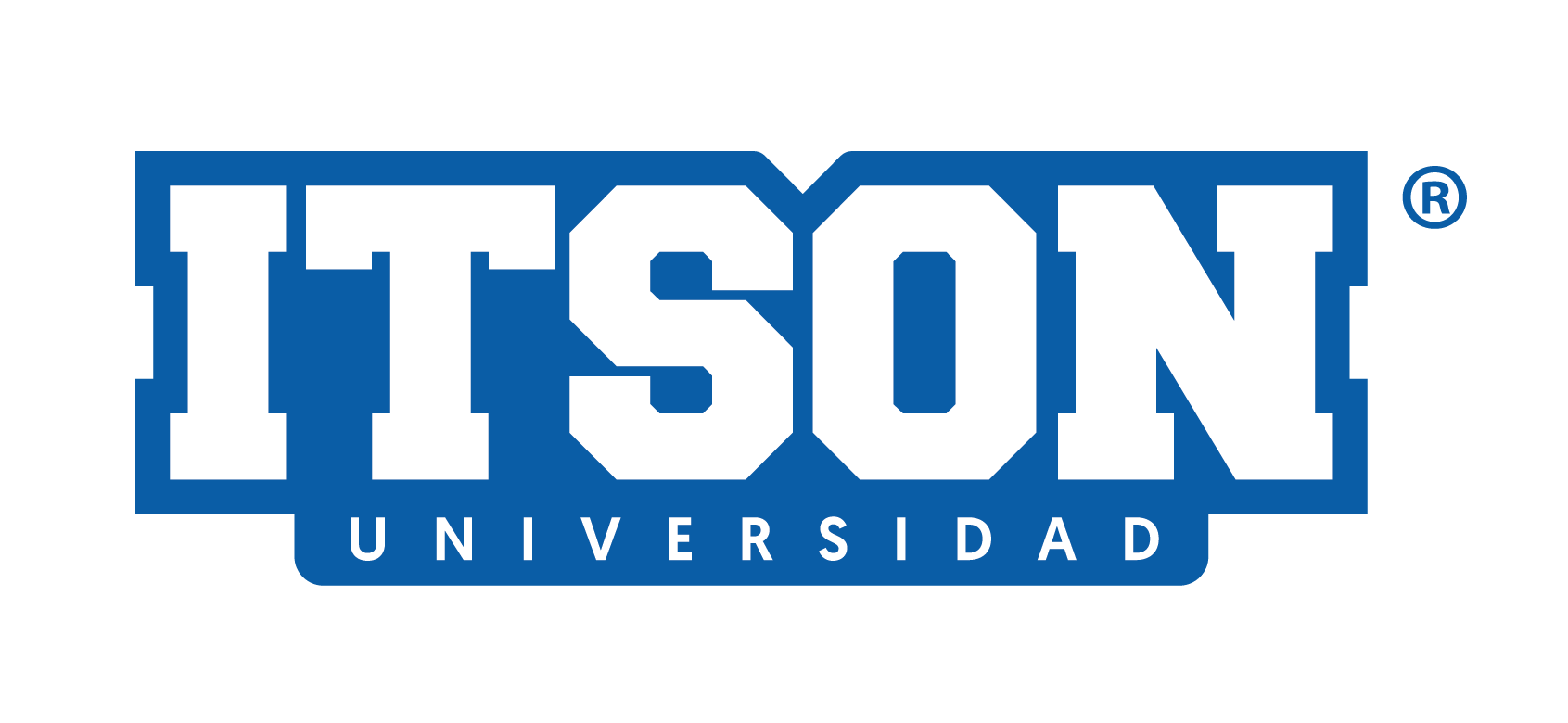 Estrategias de aprendizaje para mejorar la concentración
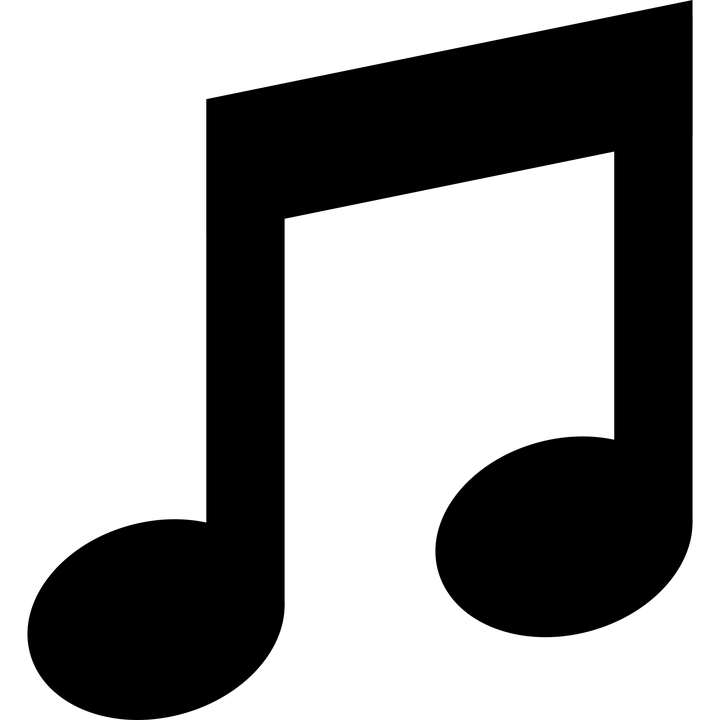 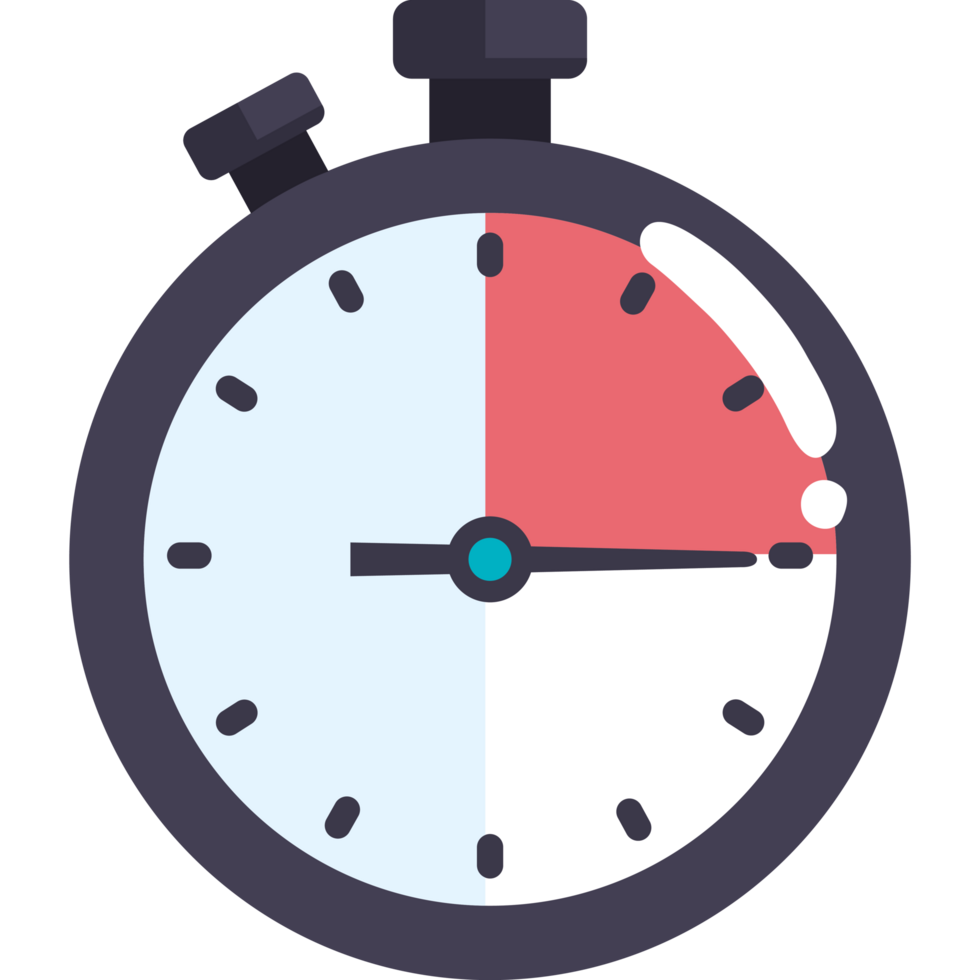 Música de fondo
Técnica Pomodoro
Trabajar en intervalos de tiempo cortos, seguidos de pausas, para mantener la concentración y evitar la fatiga mental.
Escuchar música instrumental o ambiental puede ayudar a enfocar la atención y crear un ambiente propicio para el estudio.
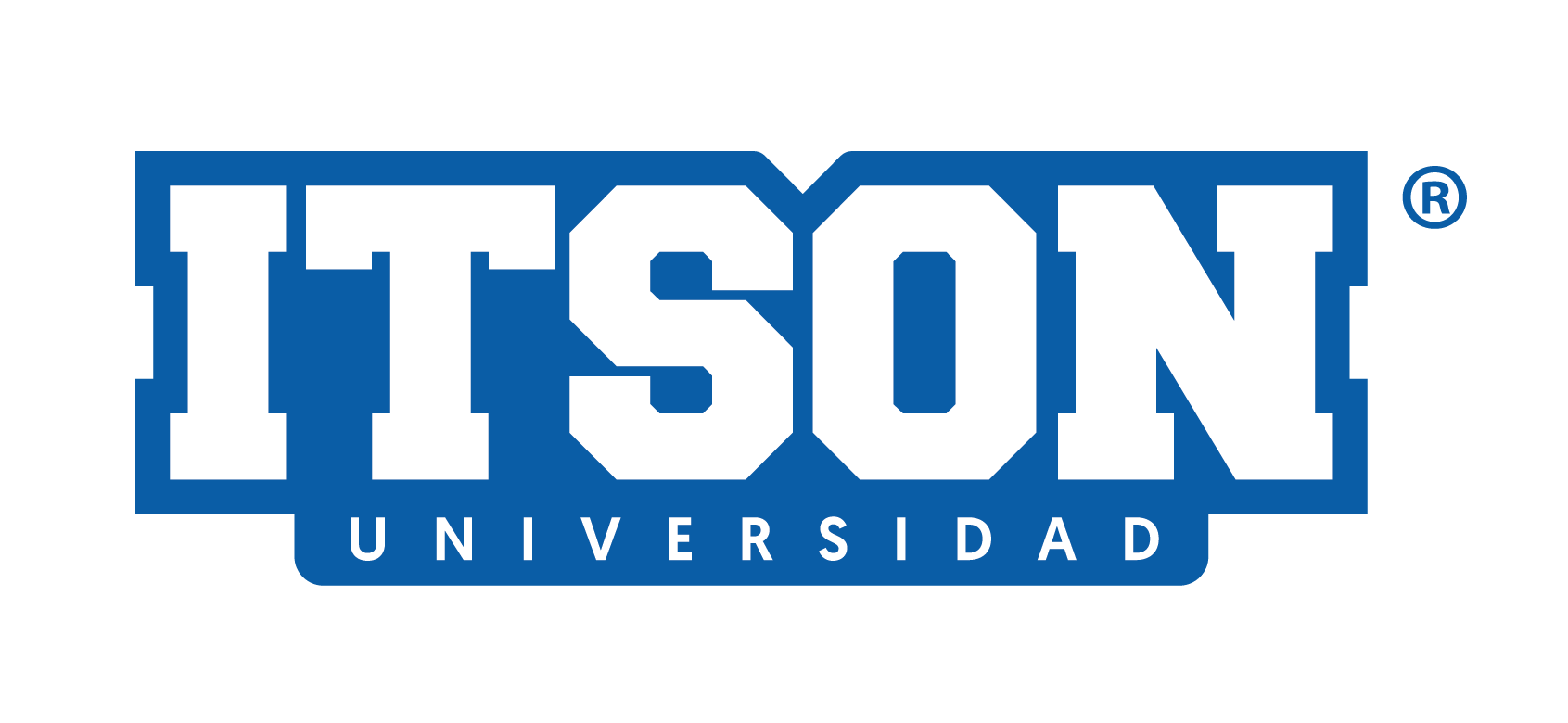 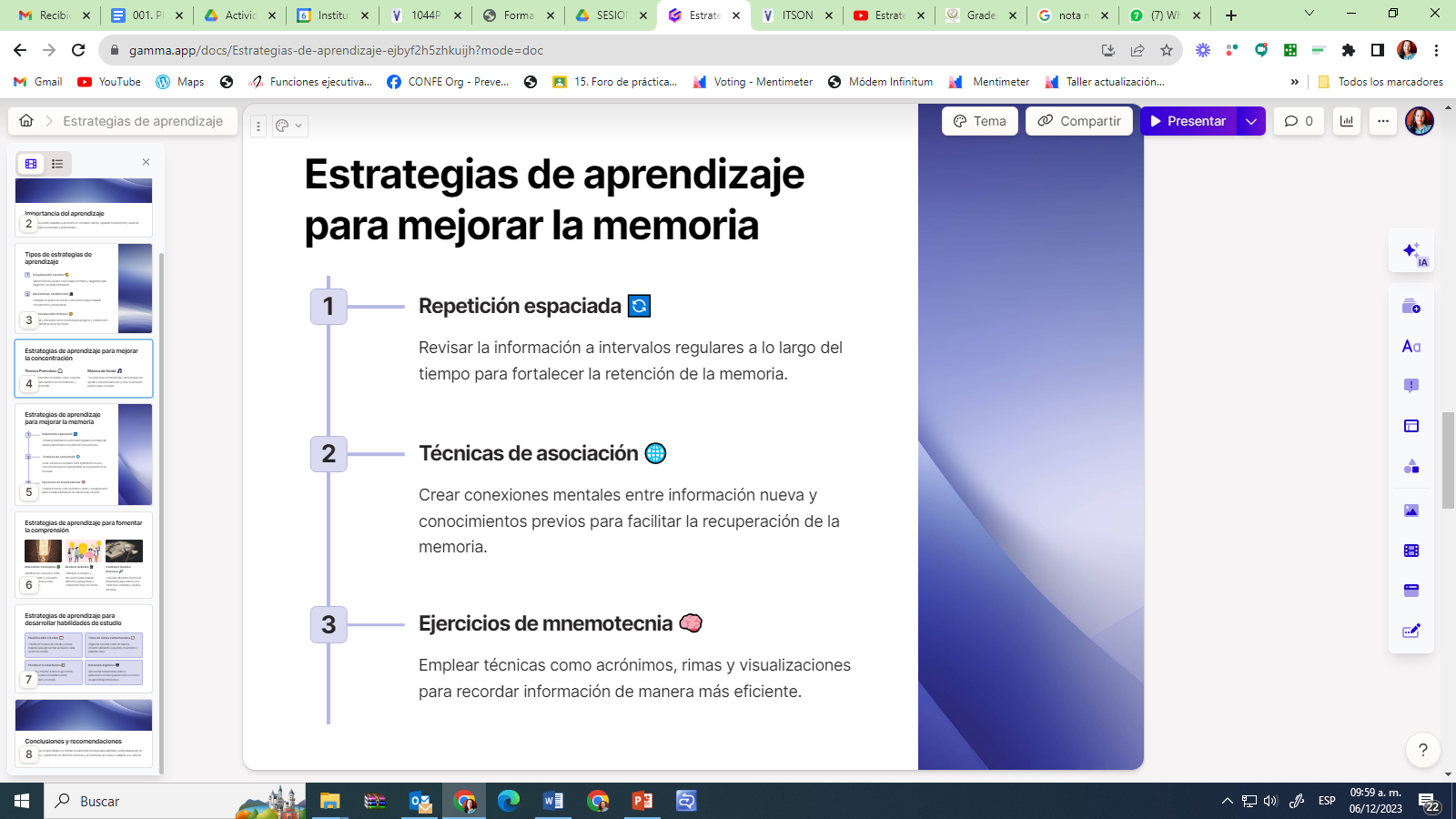 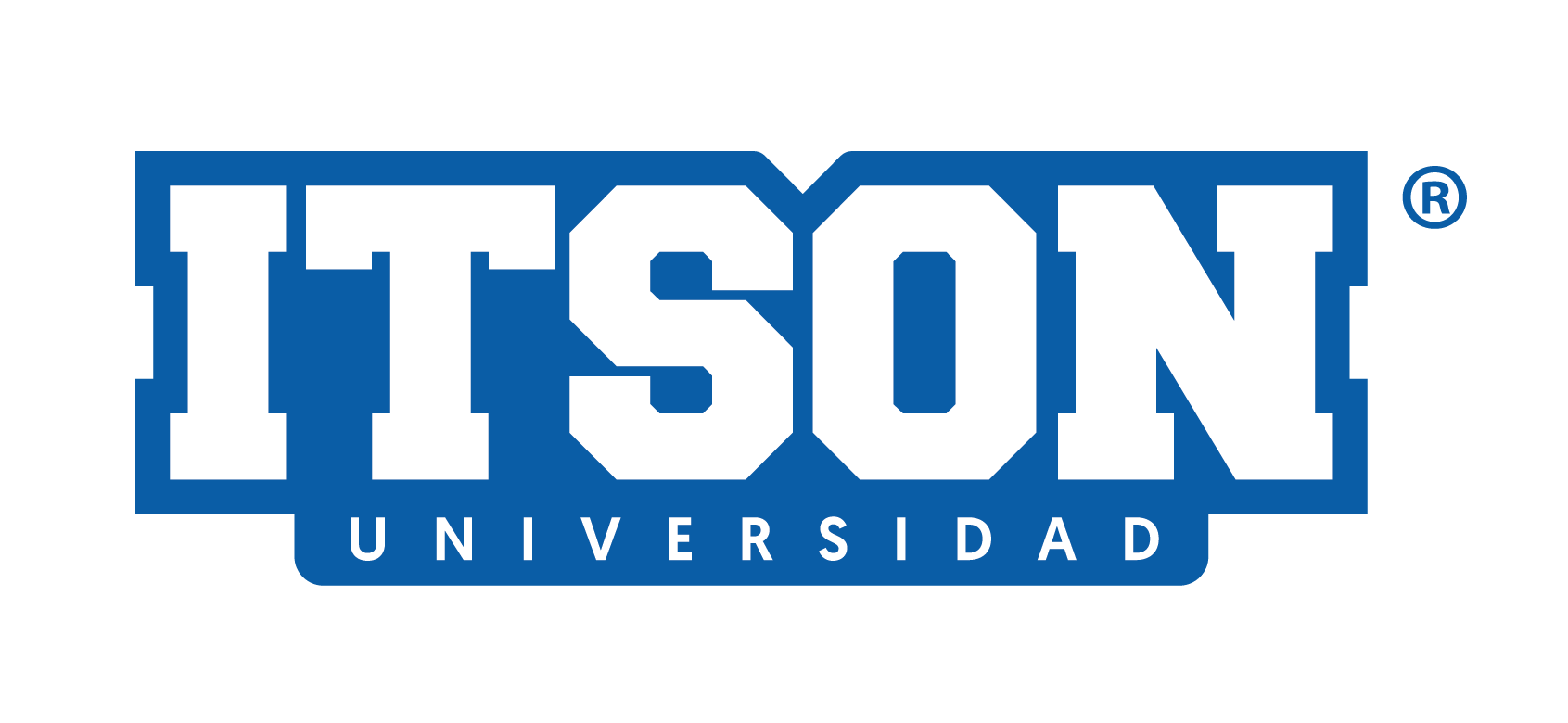 Estrategias de aprendizaje para fomentar la comprensión
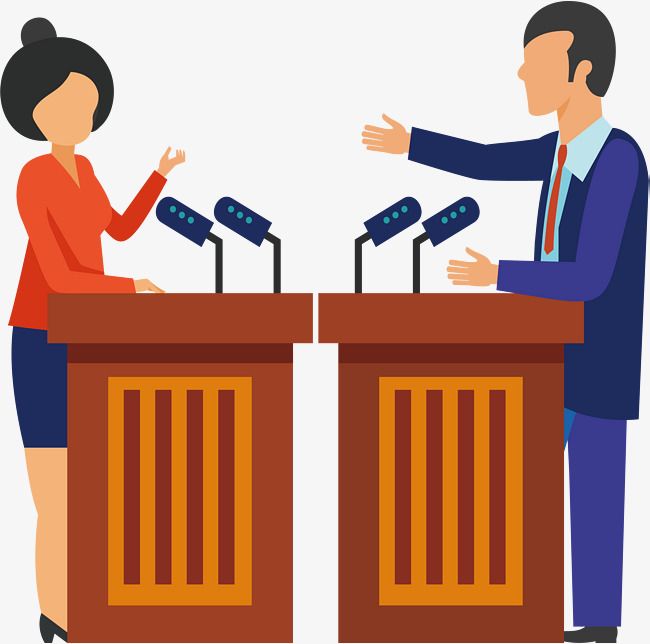 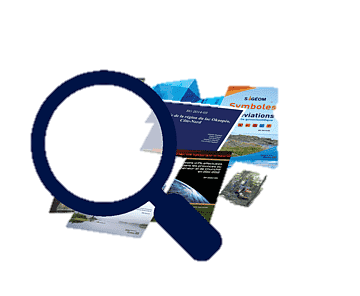 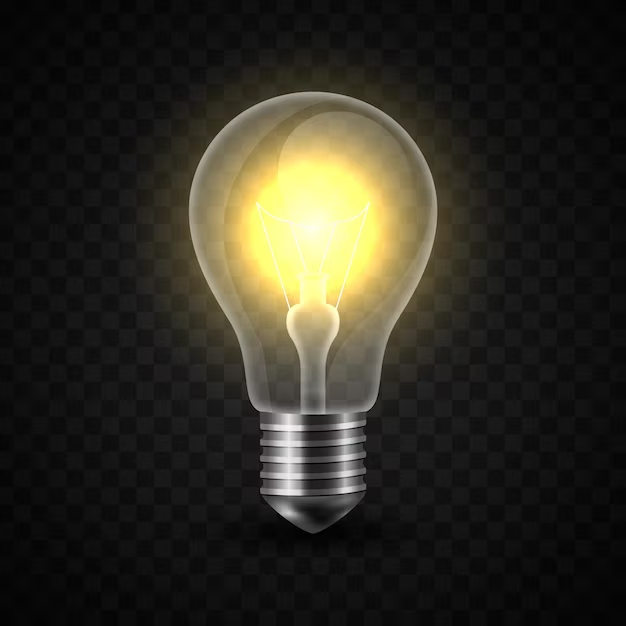 Examinar fuentes diversas 🔎
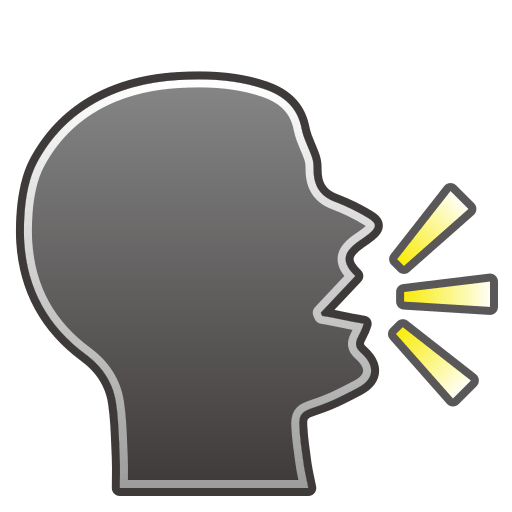 Realizar debates
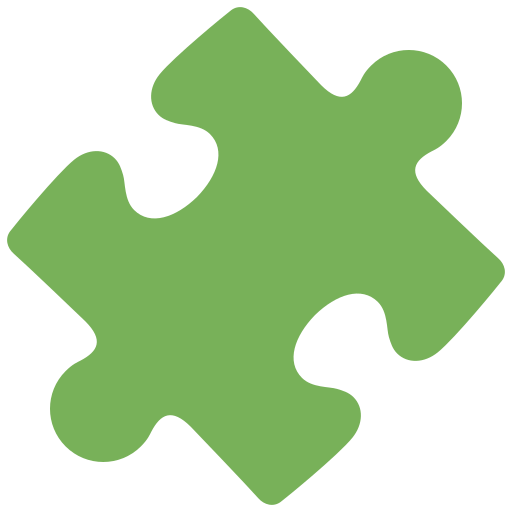 Relacionar conceptos
Identificar las conexiones entre diferentes ideas y conceptos para profundizar nuestra comprensión.
Identificar las conexiones entre diferentes ideas y conceptos para profundizar nuestra comprensión.
Identificar las conexiones entre diferentes ideas y conceptos para profundizar nuestra comprensión.
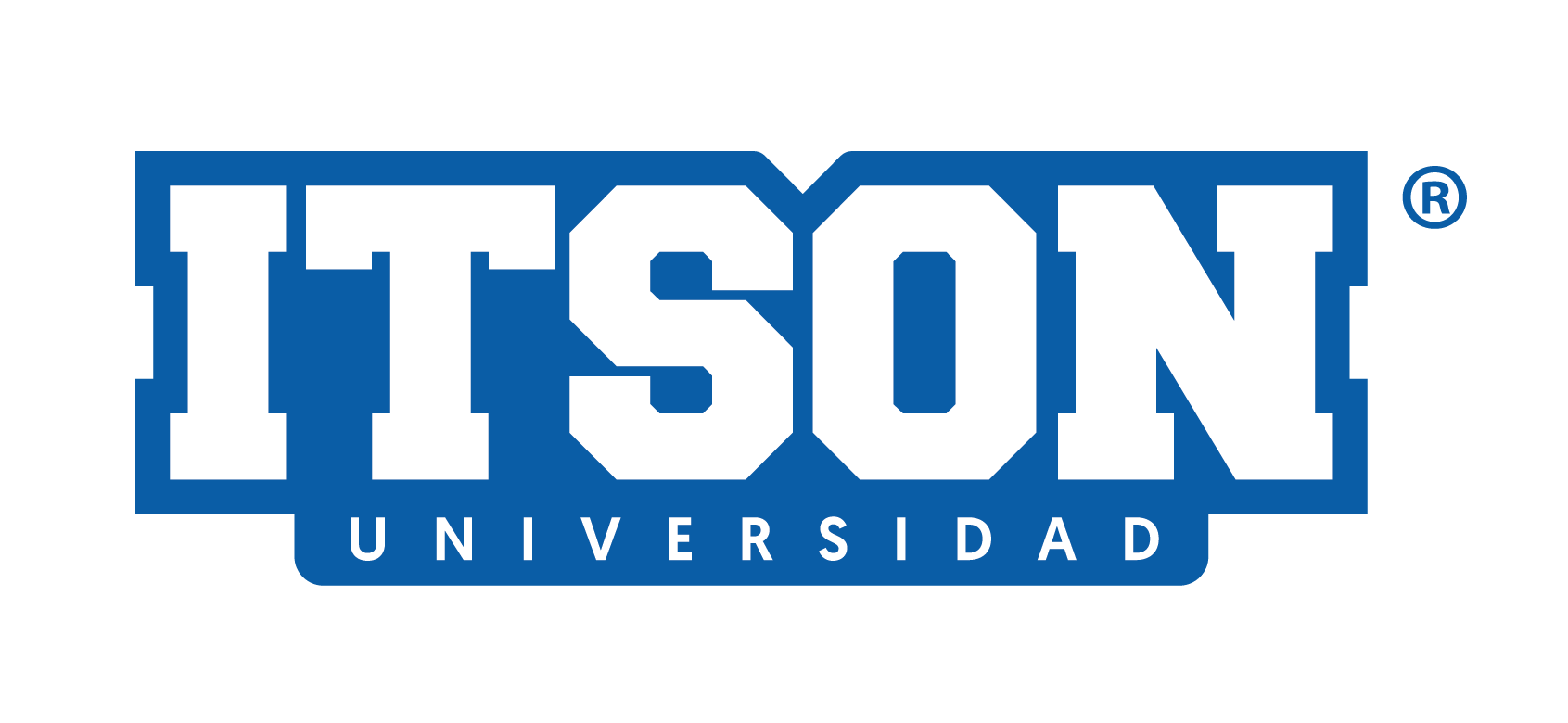 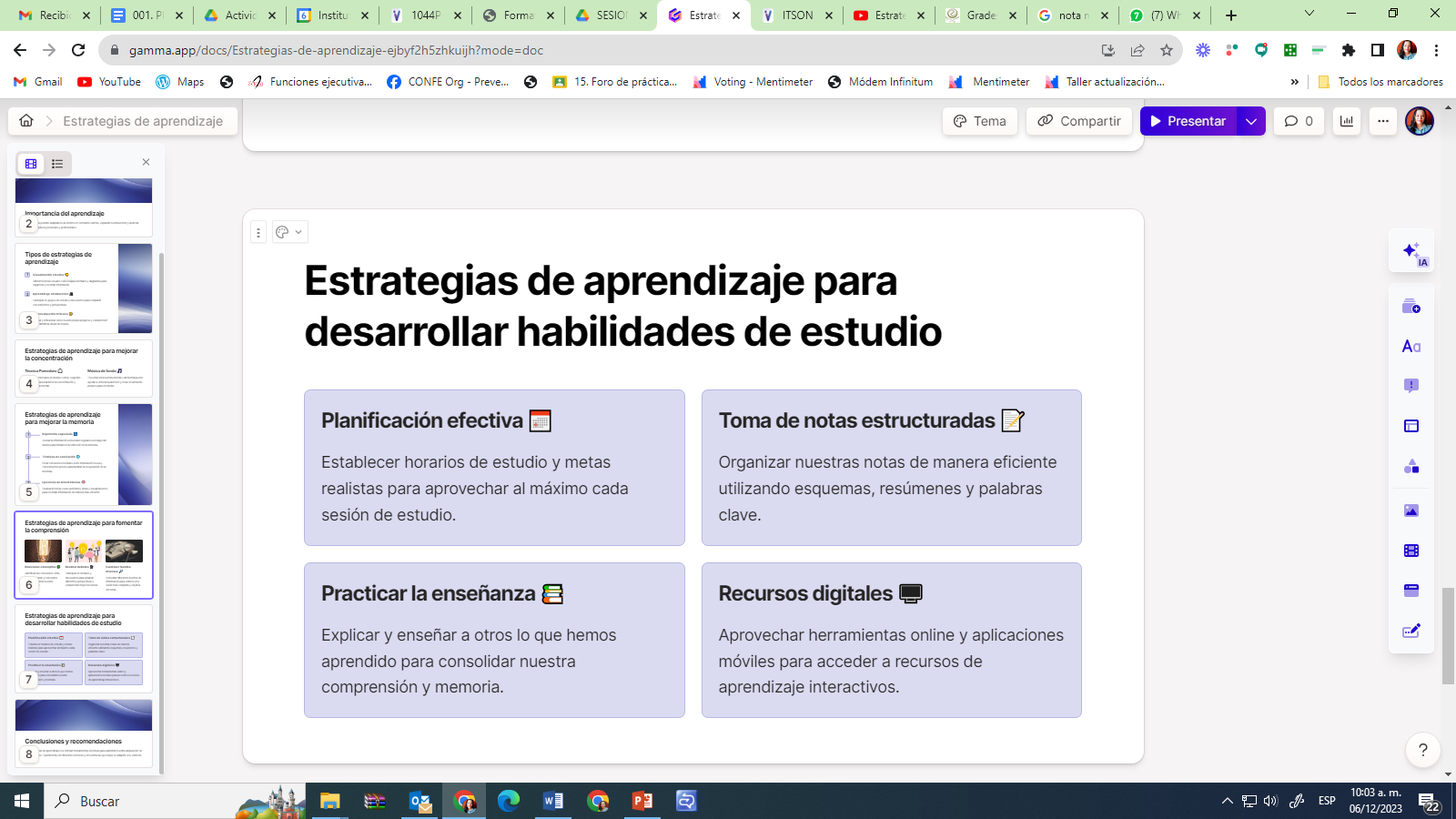 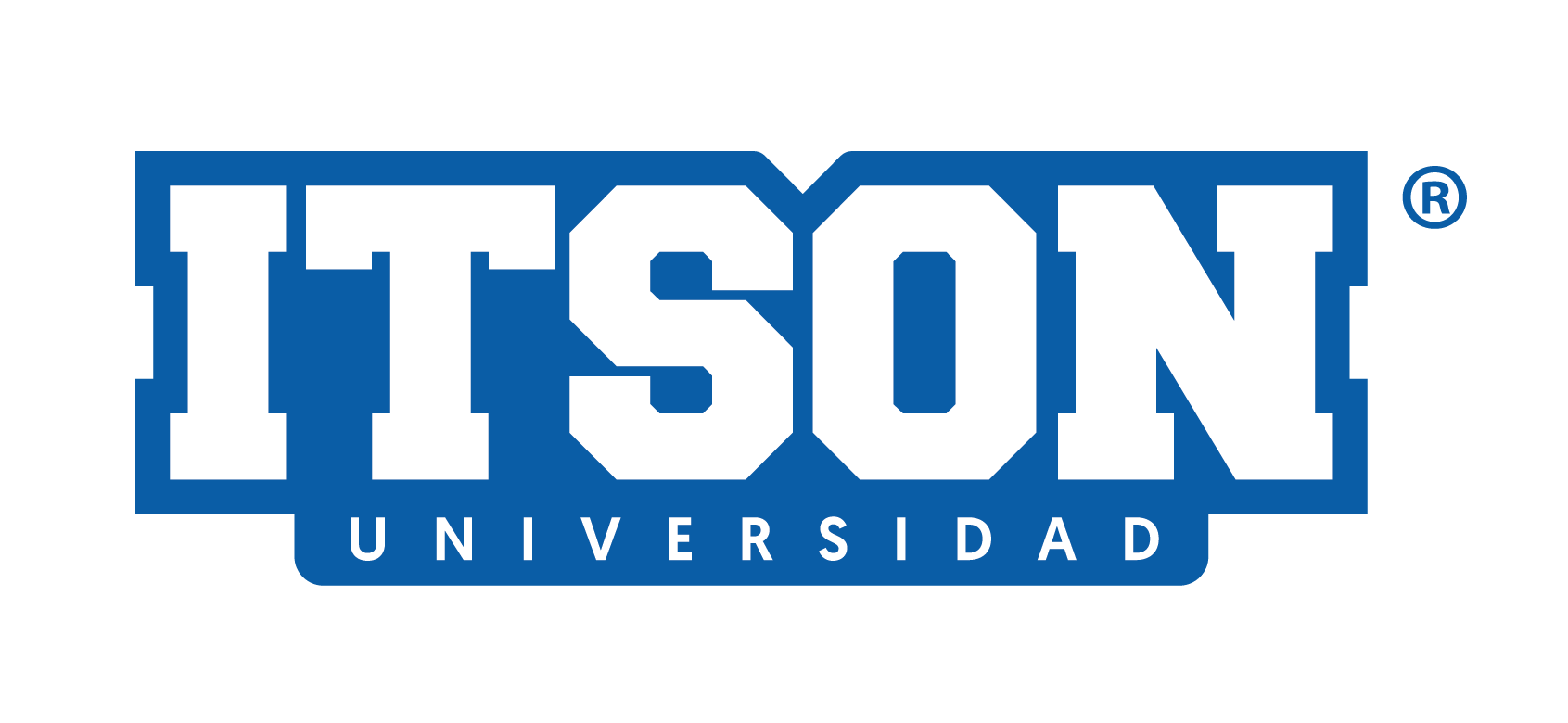 Actividad en equipo
Instrucciones: 
En equipos de 2 o 3 integrantes comenten de las estrategias que se mencionaron, cuáles han sido efectivas para su aprendizaje y explica porqué. 

Al final cada equipo compartirá con el grupo una de las mencionadas por sus compañeros.
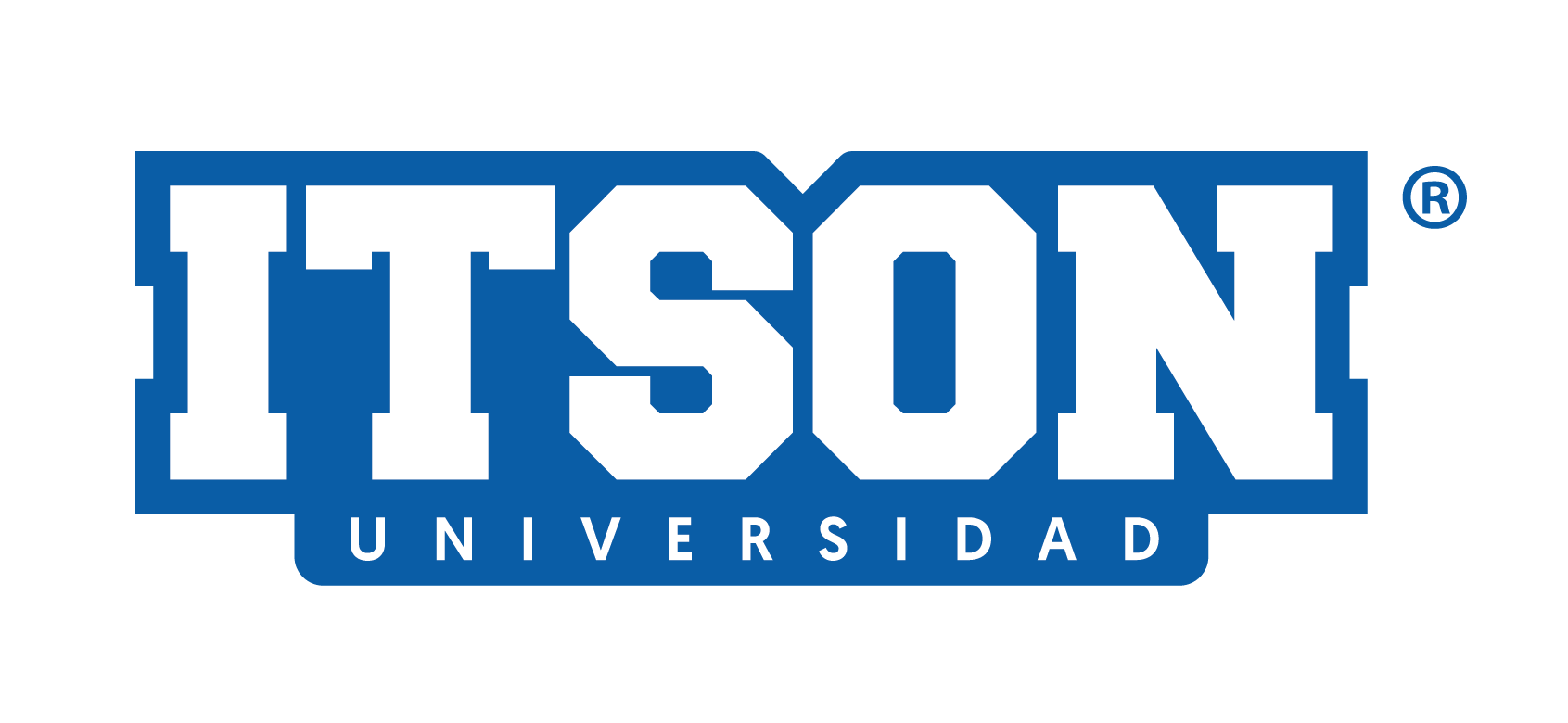 ¡ Importante !
Las estrategias de aprendizaje nos brindan herramientas efectivas para optimizar nuestra adquisición de conocimientos. Experimenta con diferentes técnicas y encuentra las que mejor se adapten a tu estilo de aprendizaje.
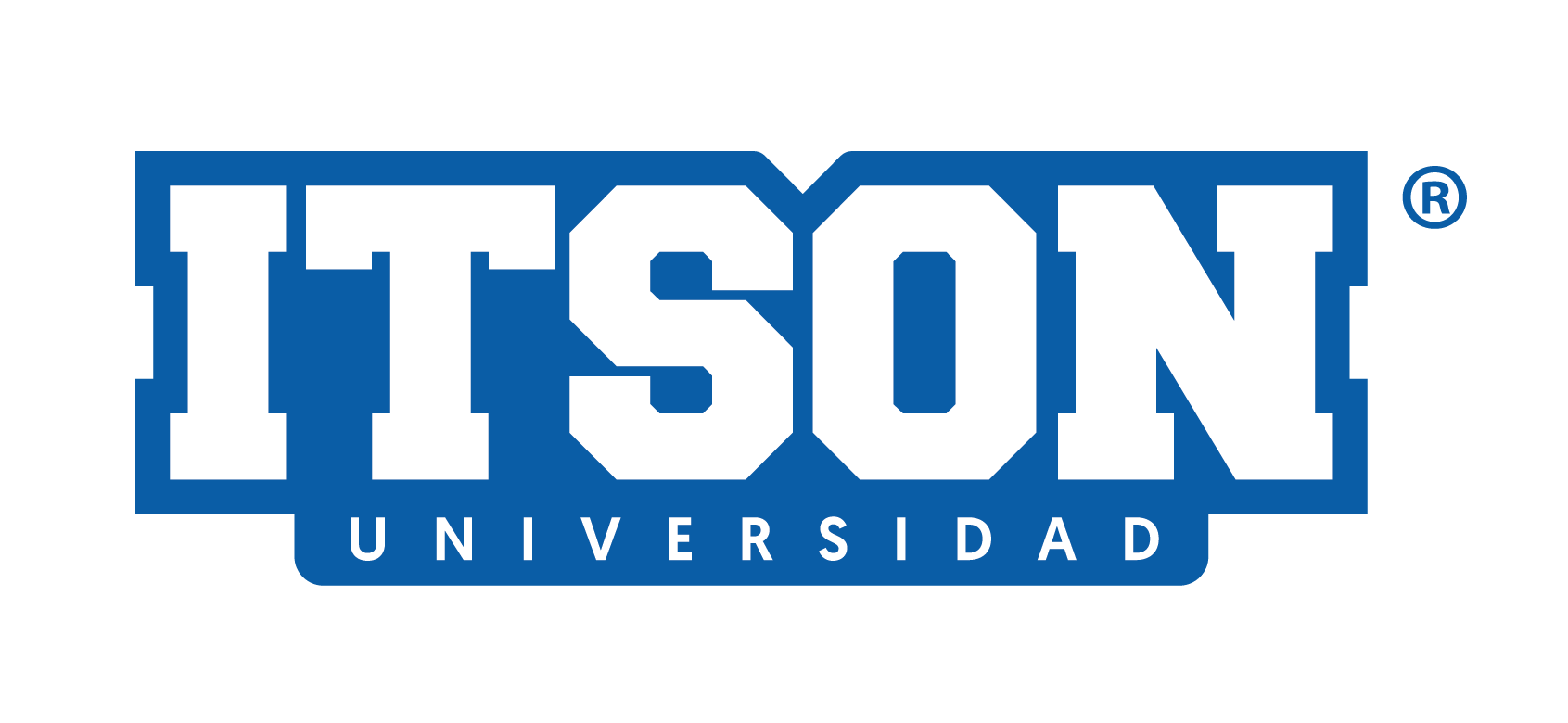 Gracias!
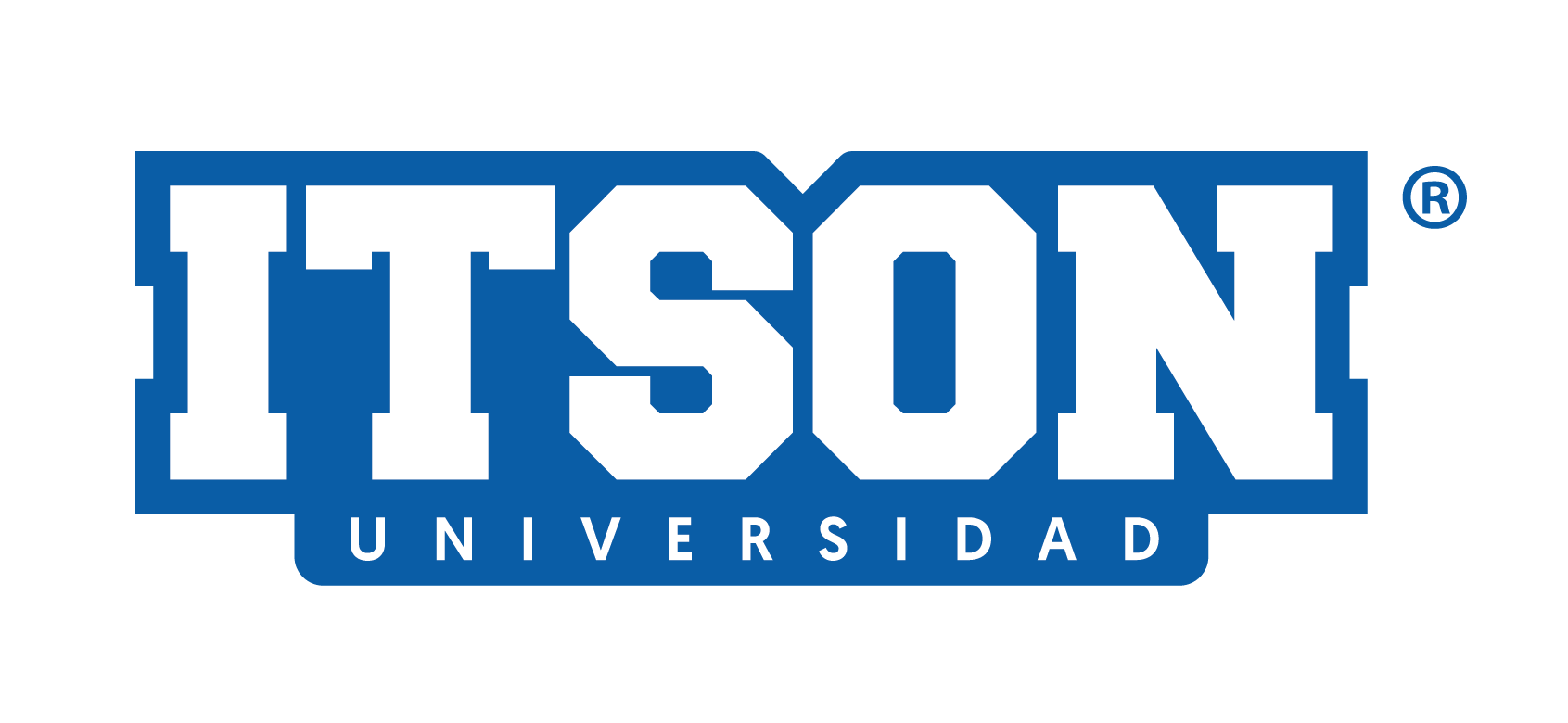 CURSO DE TUTORÍA 2, PLAN 2023